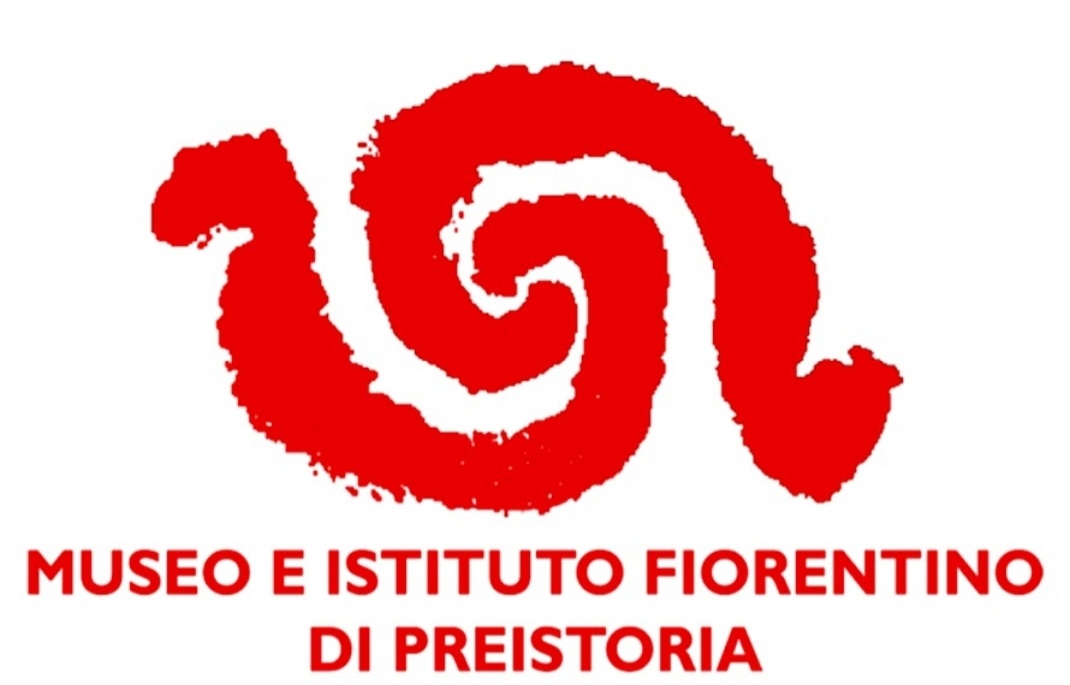 Giochiamo alla preistoria
Molti, molti, moltissimi anni fa, prima ancora che nascessero i nostri nonni e i nonni dei nostri nonni, la gente di allora (si parla di Preistoria) viveva di caccia e non era ancora capace di lavorare la terra e di allevare animali.Vivevano nelle grotte o capanne all’aperto.Gli archeologi con gli scavi recuperano informazioni sui loro modi di vita.Per esempio, quelle popolazioni preistoriche ci hanno lasciato delle pitture, delle incisioni e delle statuette in pietra, osso e avorio.Eccone alcuni esempi, che puoi vedere al Museo di Preistoria quando verrai a trovarci.
Fra queste pitture, incisioni e statuette ce ne sono alcune molto caratteristiche. Si tratta di uomini che sembrano mascherati, indossano abiti o copricapi (anche corna di animali) e che presentano caratteri misti tra uomo e animale.
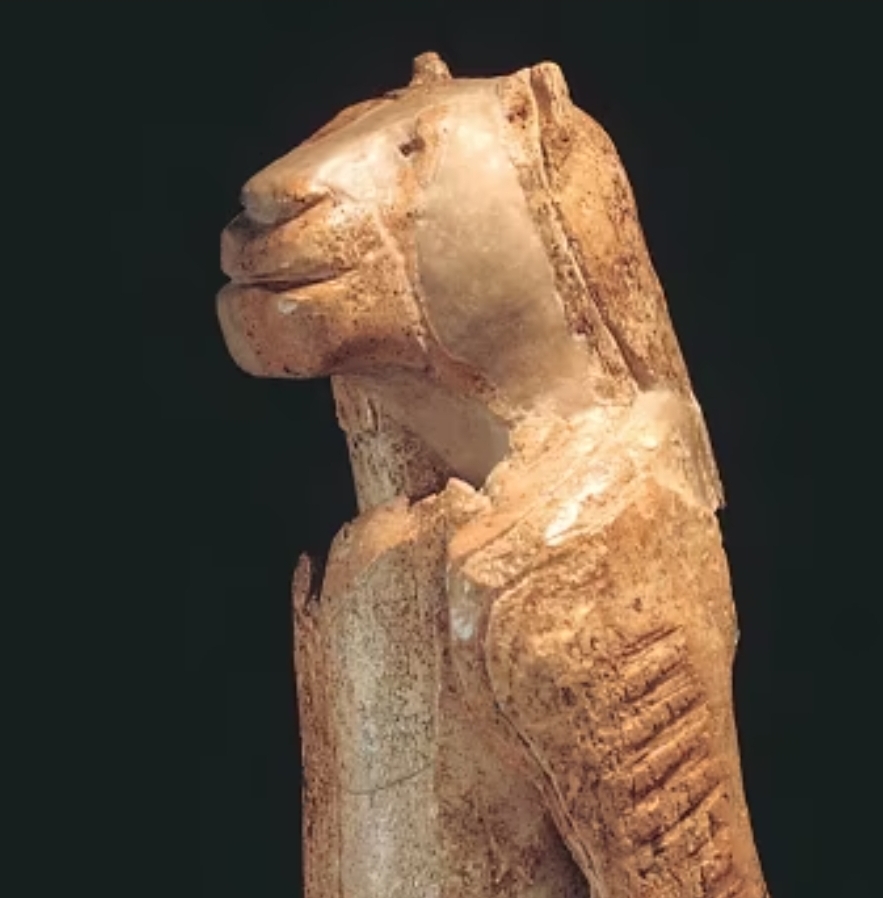 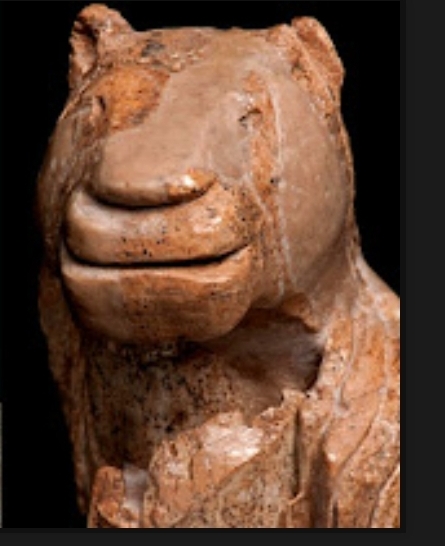 Hohelstein- Stadel
Teriomorfo con testa di felino
Per alcuni studiosi queste figure potrebbero essere «stregoni» o «sciamani».Secondo altri invece sarebbero persone travestite per la caccia o un richiamo per le prede.
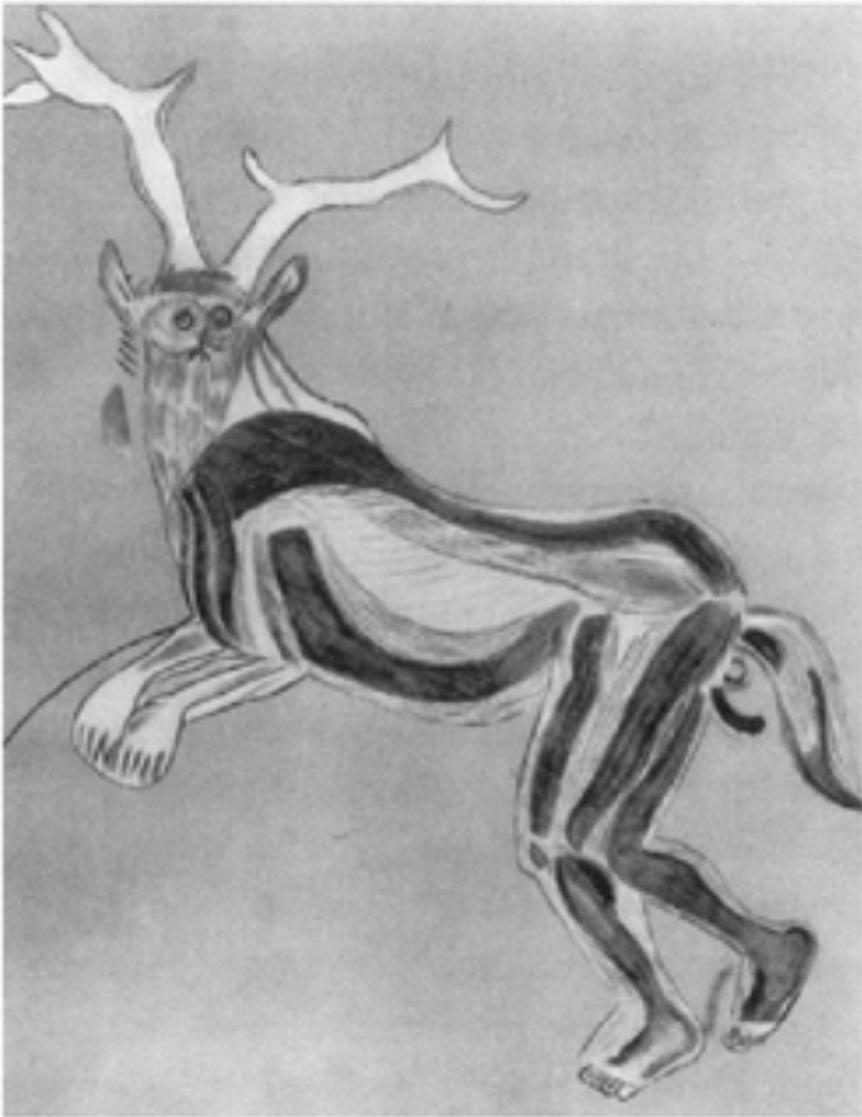 Grotta dei trois Fréres
«Stregone»
È probabile che questi personaggi avessero un ruolo speciale nel gruppo, legato ai riti o alla magia.
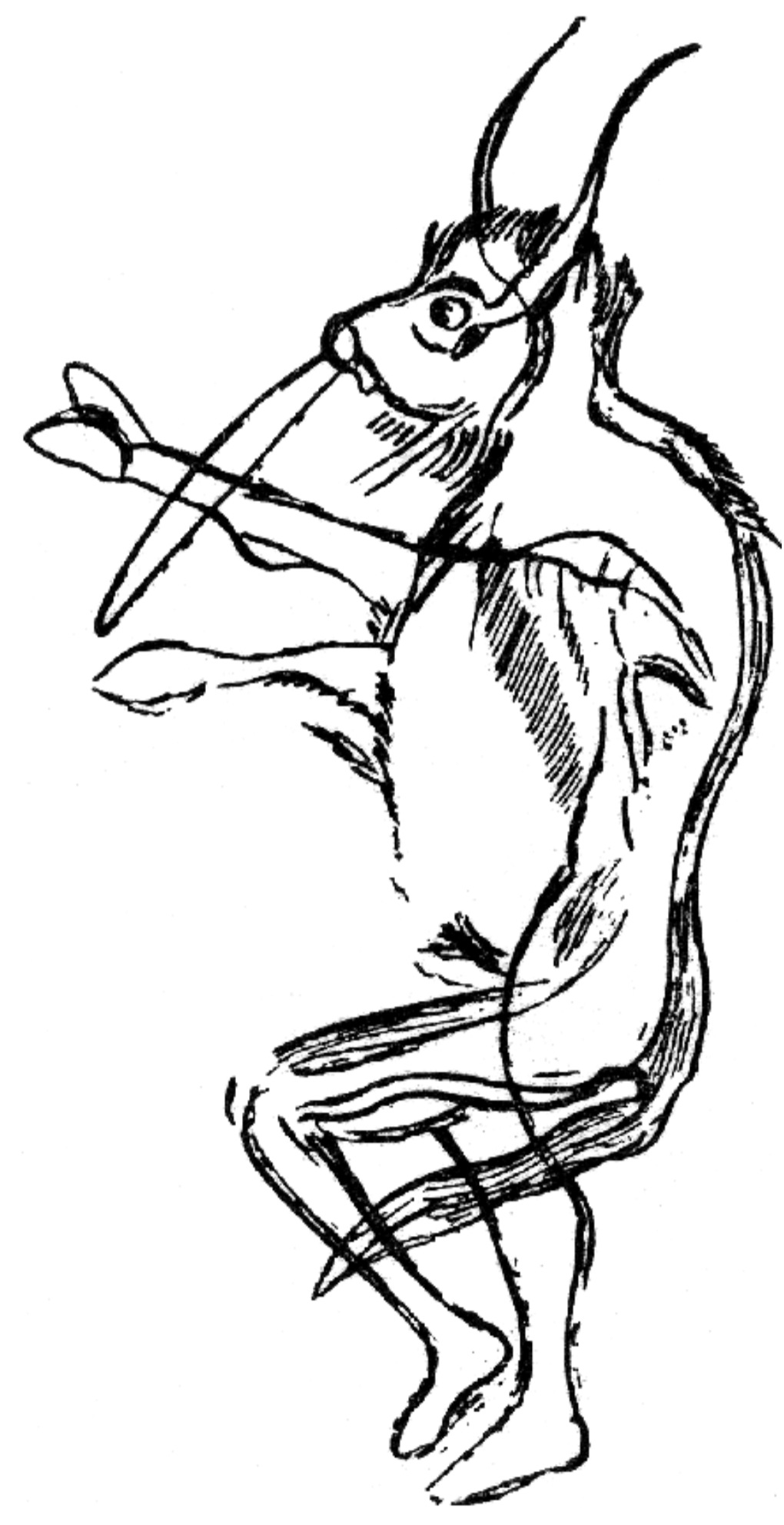 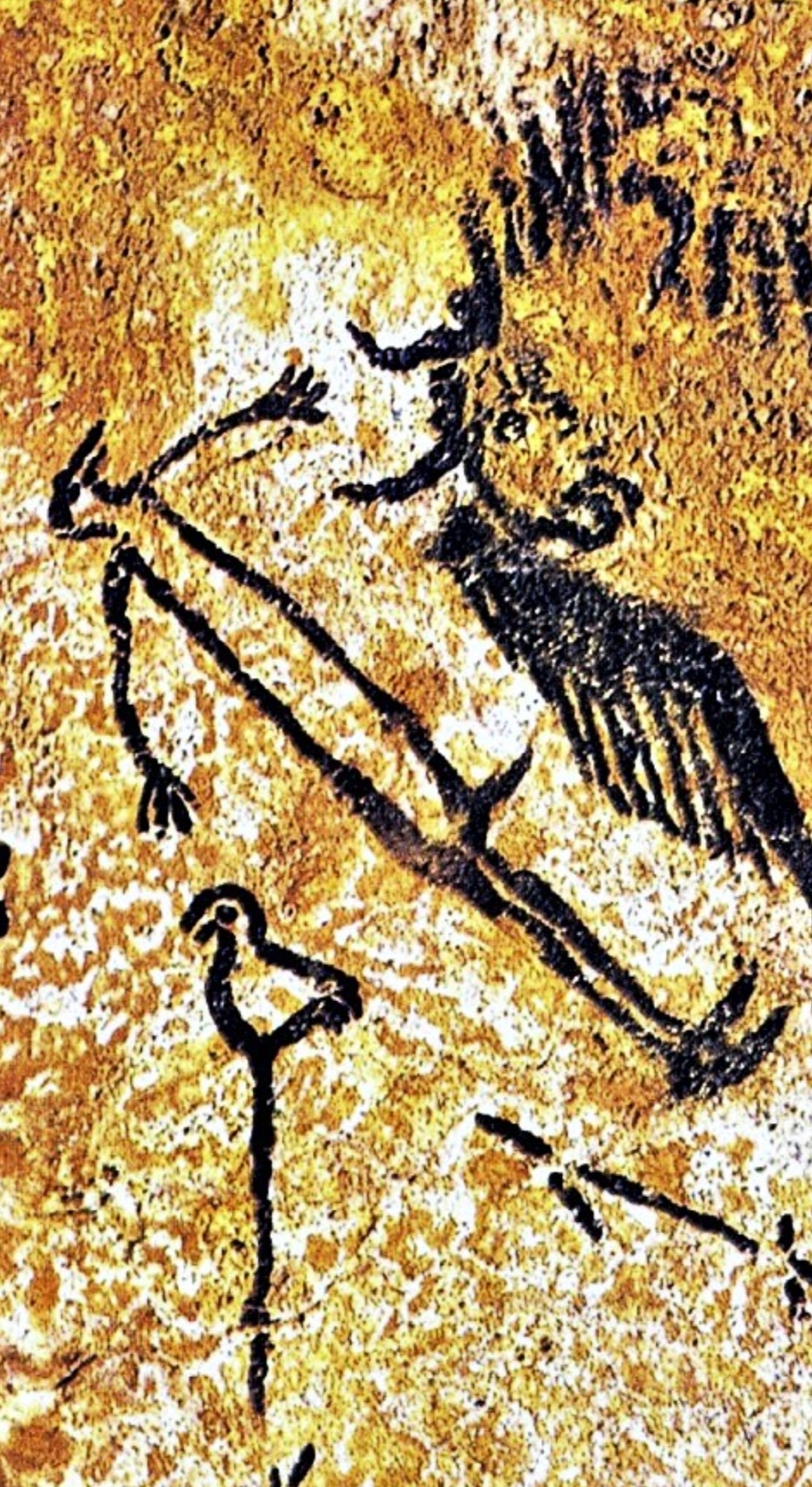 Grotta dei Trois-Frères                            Grotta di Lascaux     
Teriomorfo con attributi di bisonte       «Sciamano» con testa di uccello
Che ne dici di provare a creare la tua maschera?Dai iniziamo!
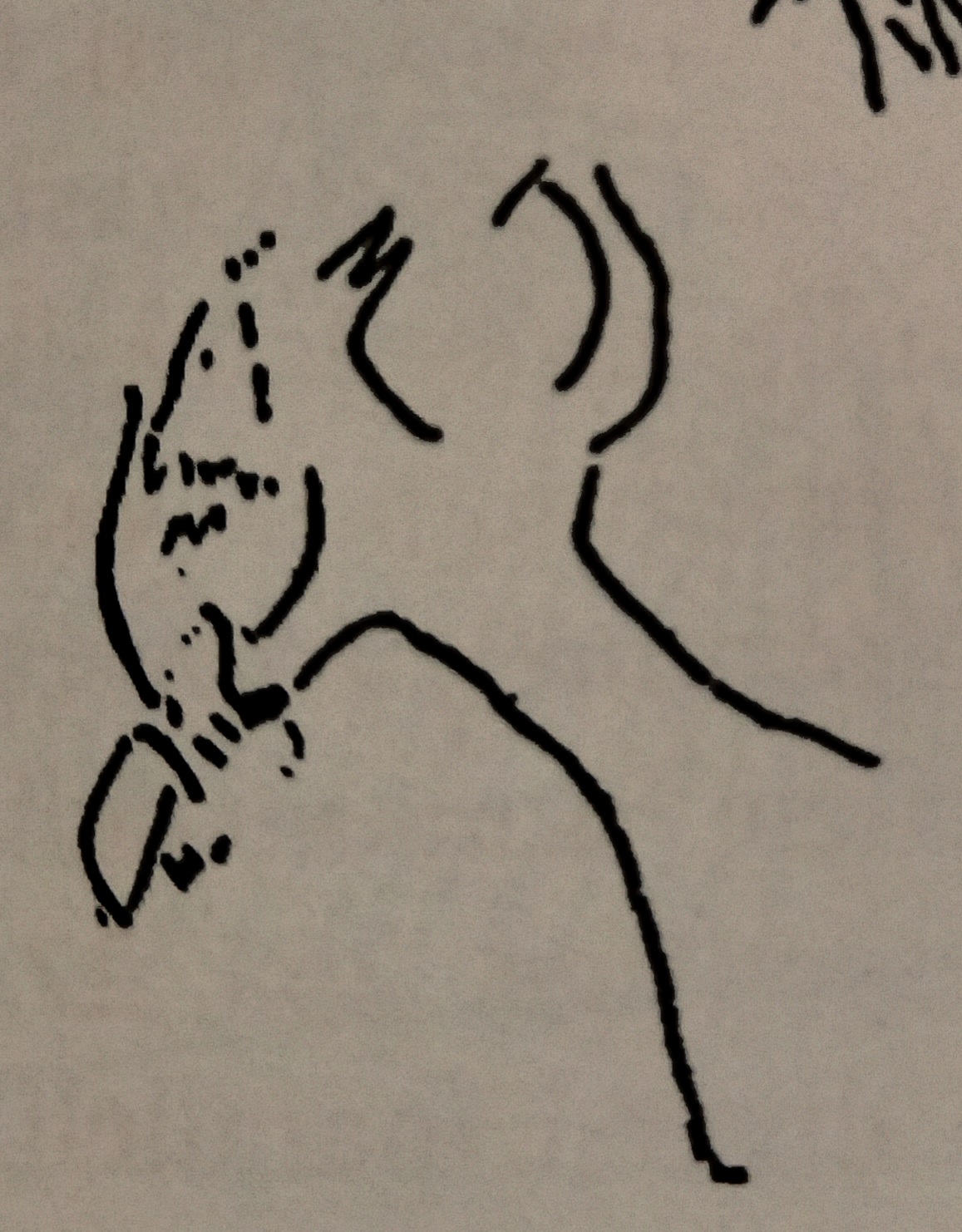 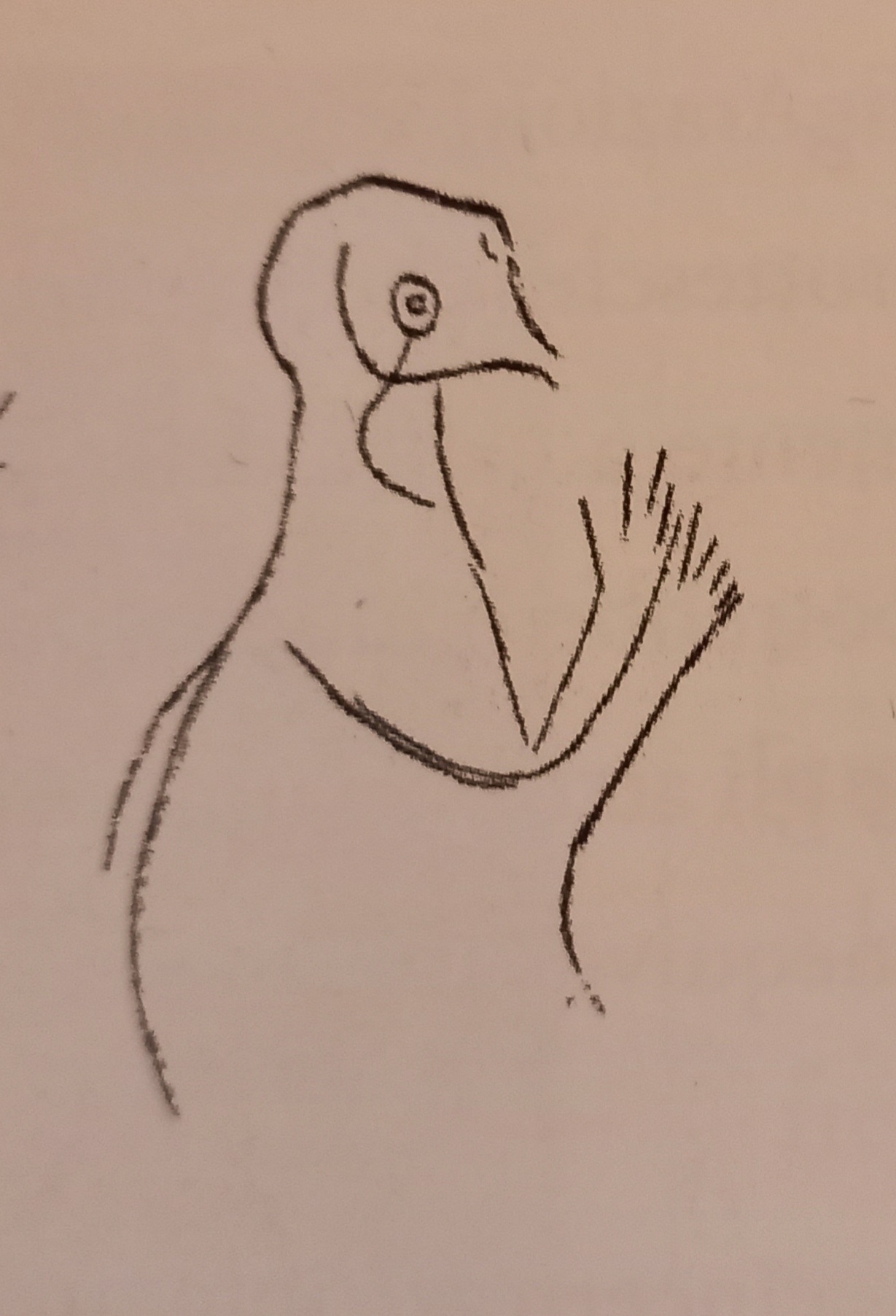 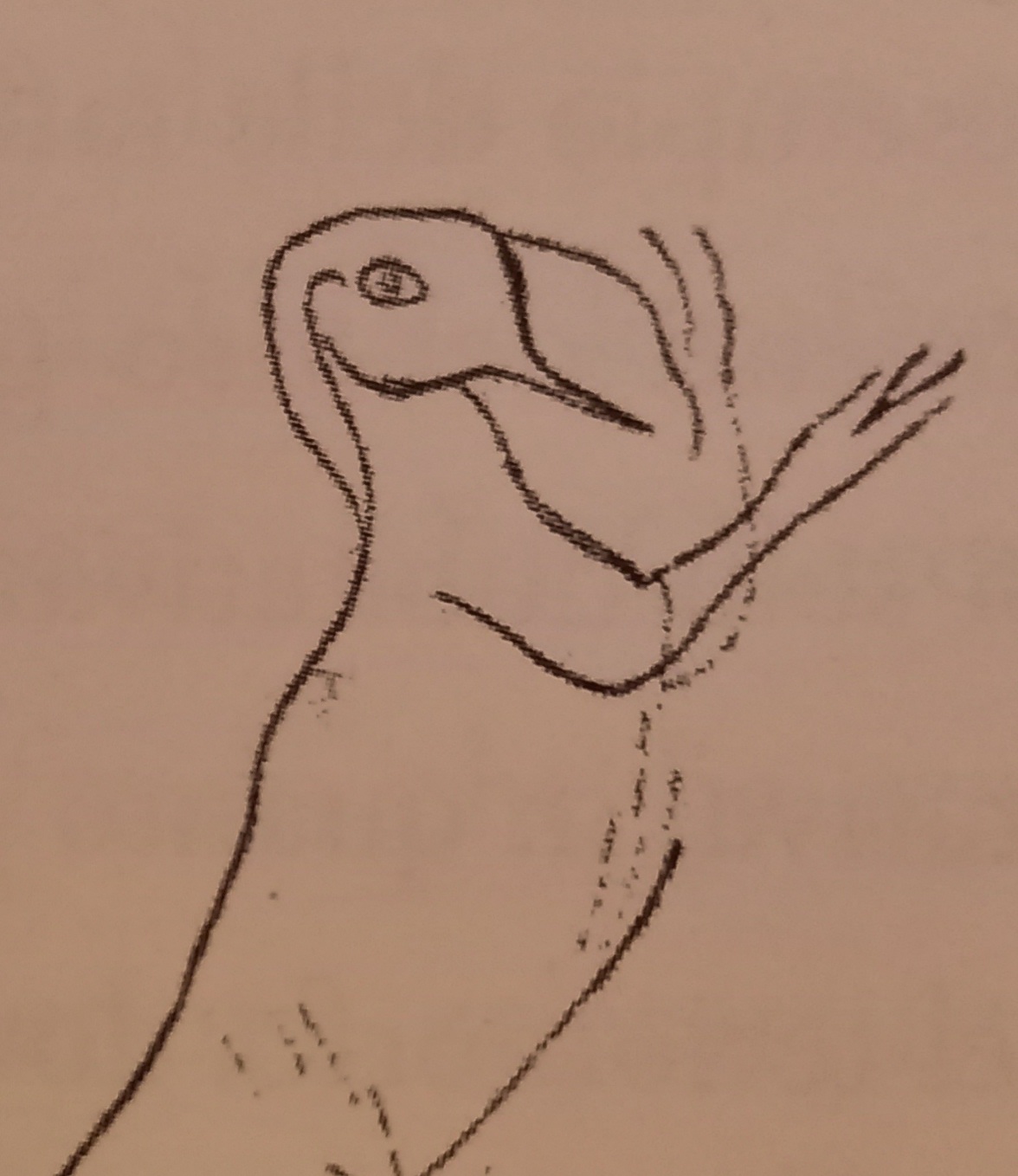 Grotta di Altamira  
Figure con muso (maschera) di uccello
Grotta di Cala Genovese 
Figura con testa o maschera di uccello
Prepara:•colori (tempere, matite, pennarelli, cere…) •quello che ti piace per decorare la tua maschera (nastri, bottoni, brillantini, pezzetti di stoffa, fili…)•colla, forbici,scotch•cannucce, stecchini da spiedini
Di seguito ci sono delle idee per la tua maschera (puoi copiarle o stamparle)  ma puoi anche disegnare da solo la tua maschera.
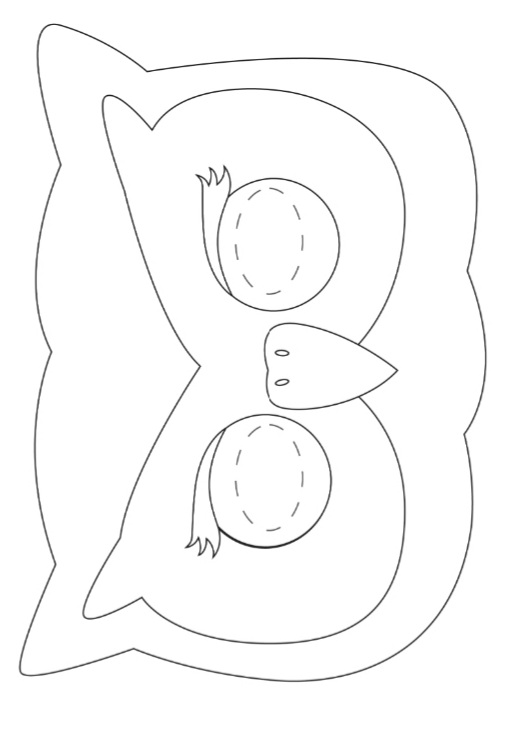 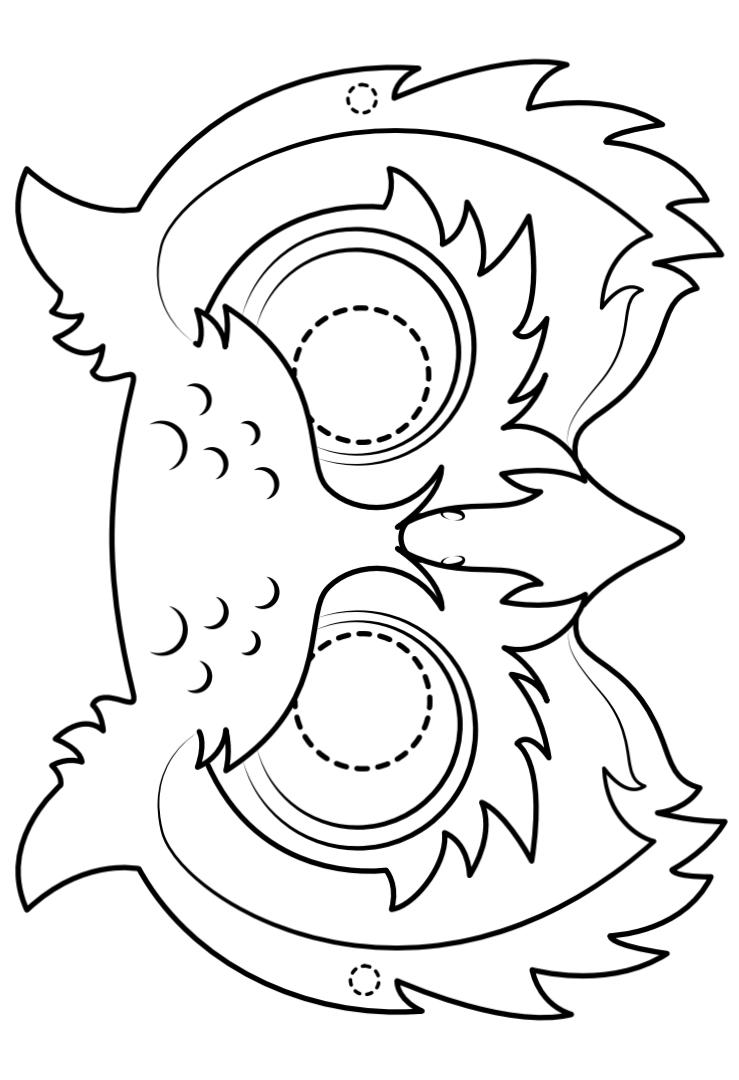 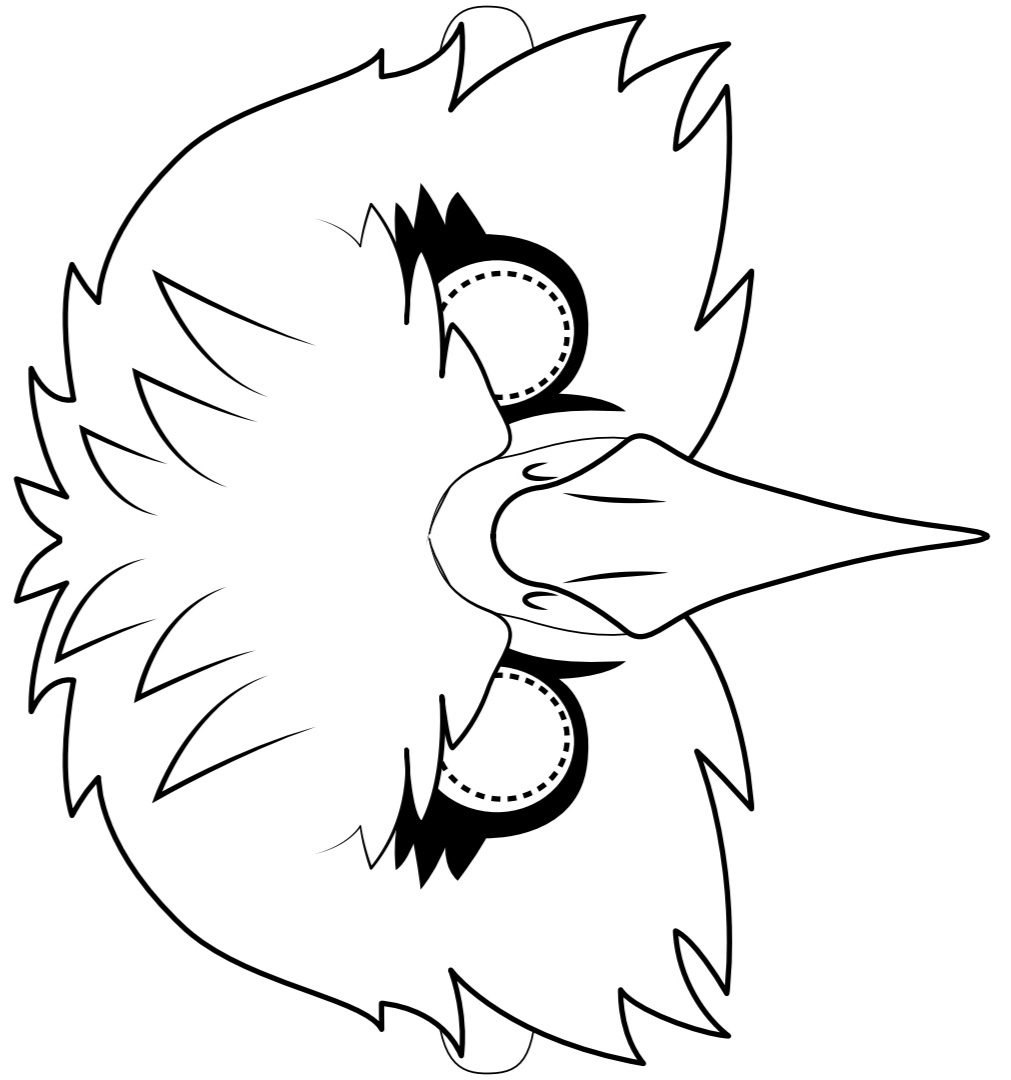 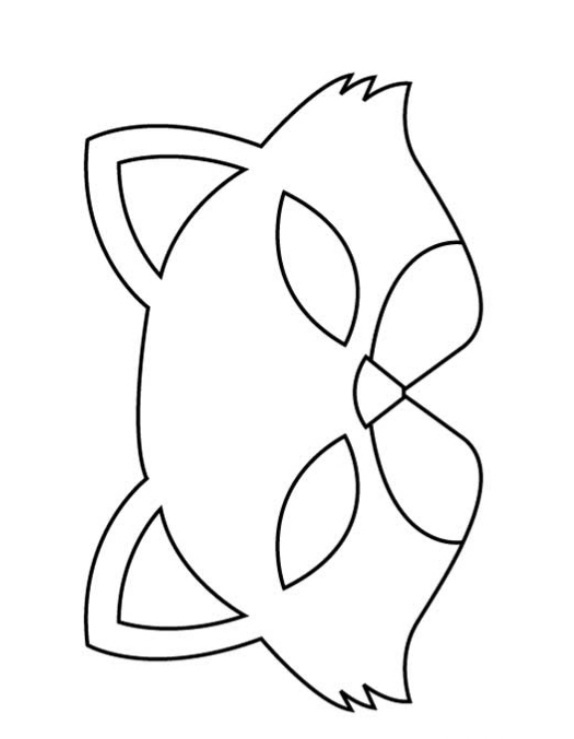 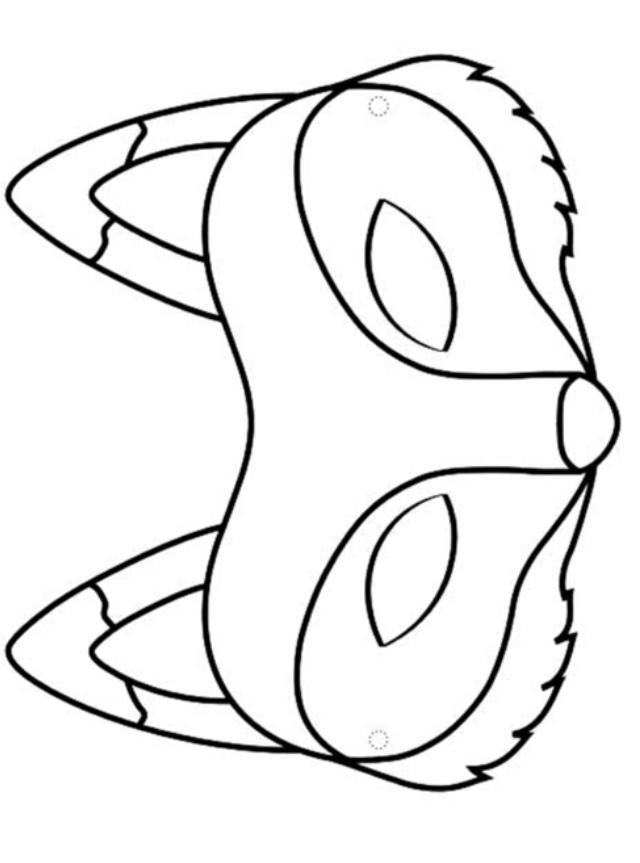 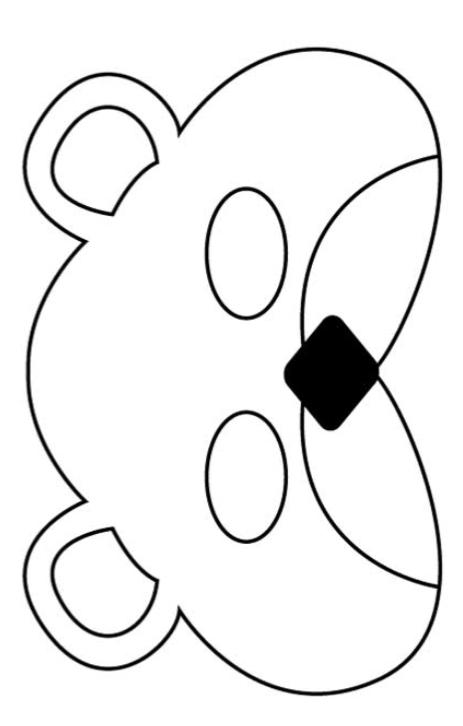 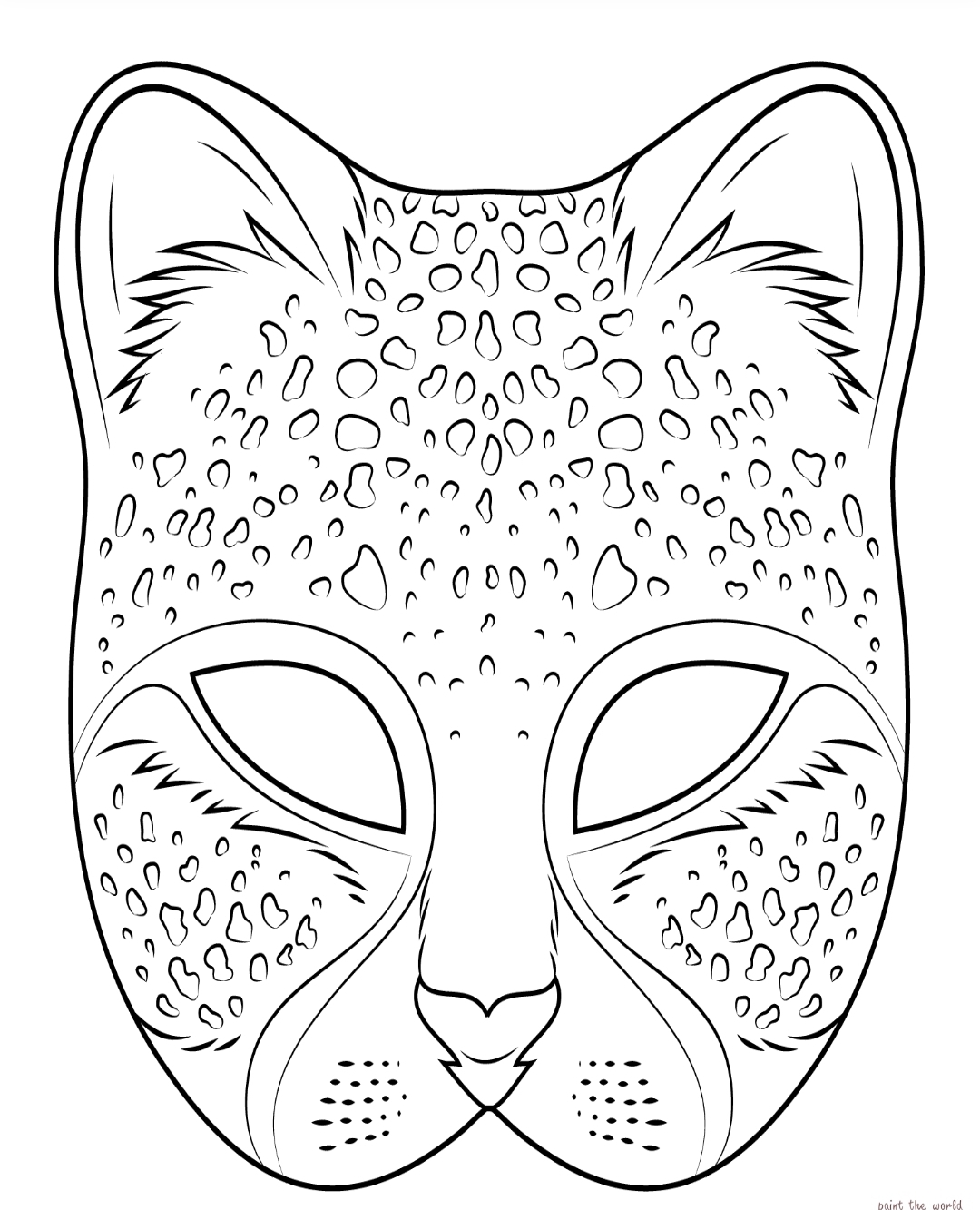 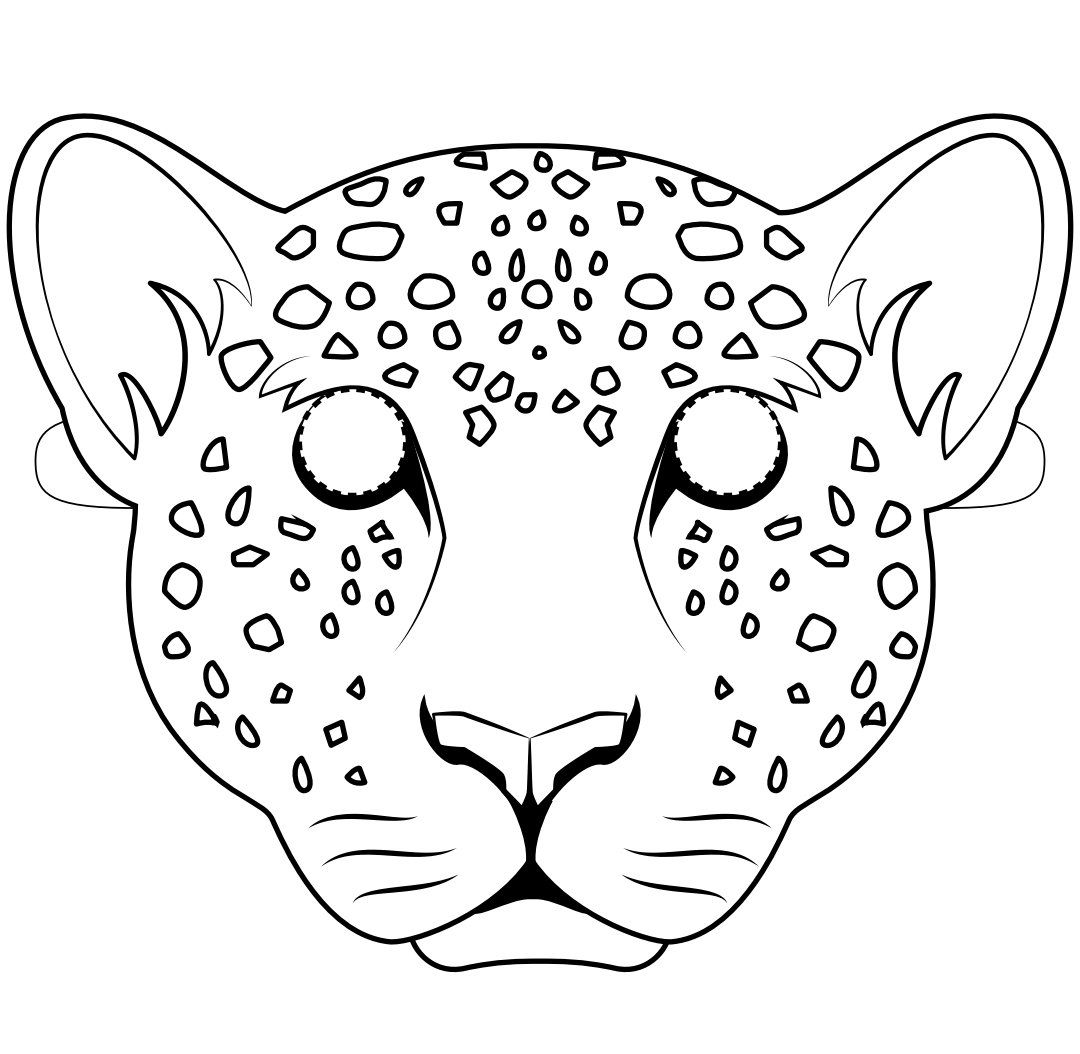 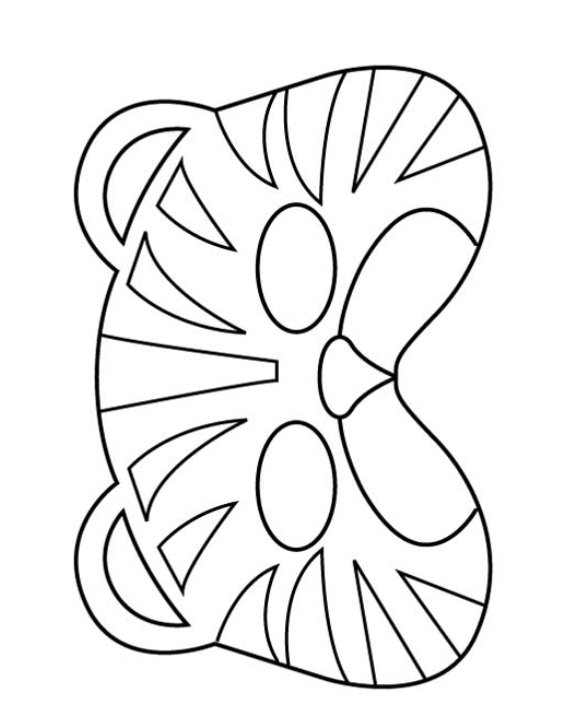 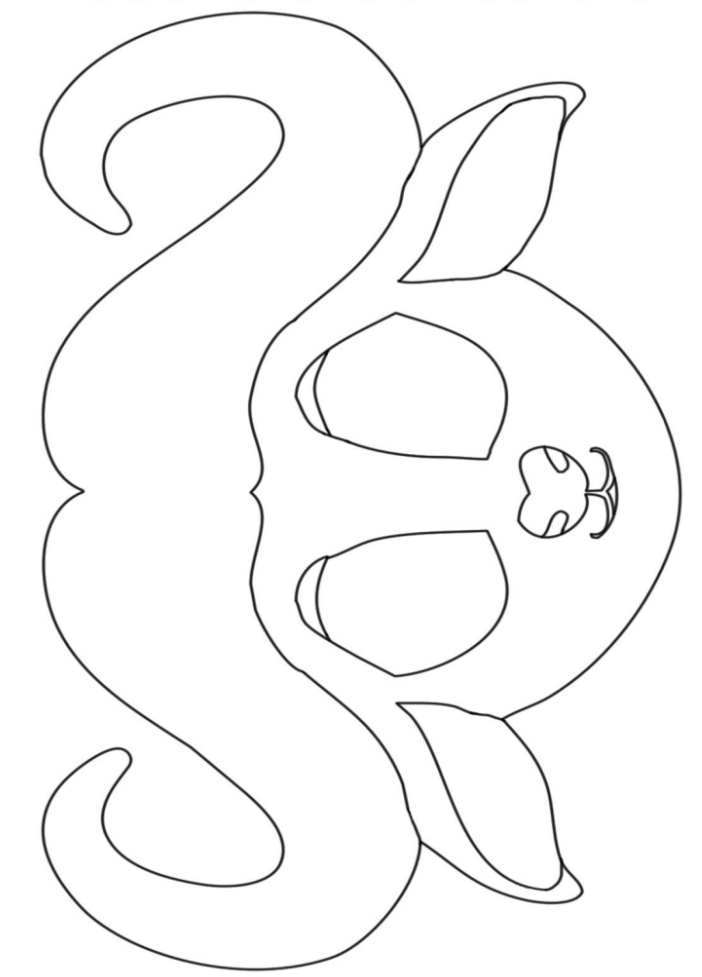 Sei pronto? Dai cominciamo! Disegna o stampa la tua maschera, colorala e ritagliala. Se vuoi puoi anche decorarla come più ti piace.
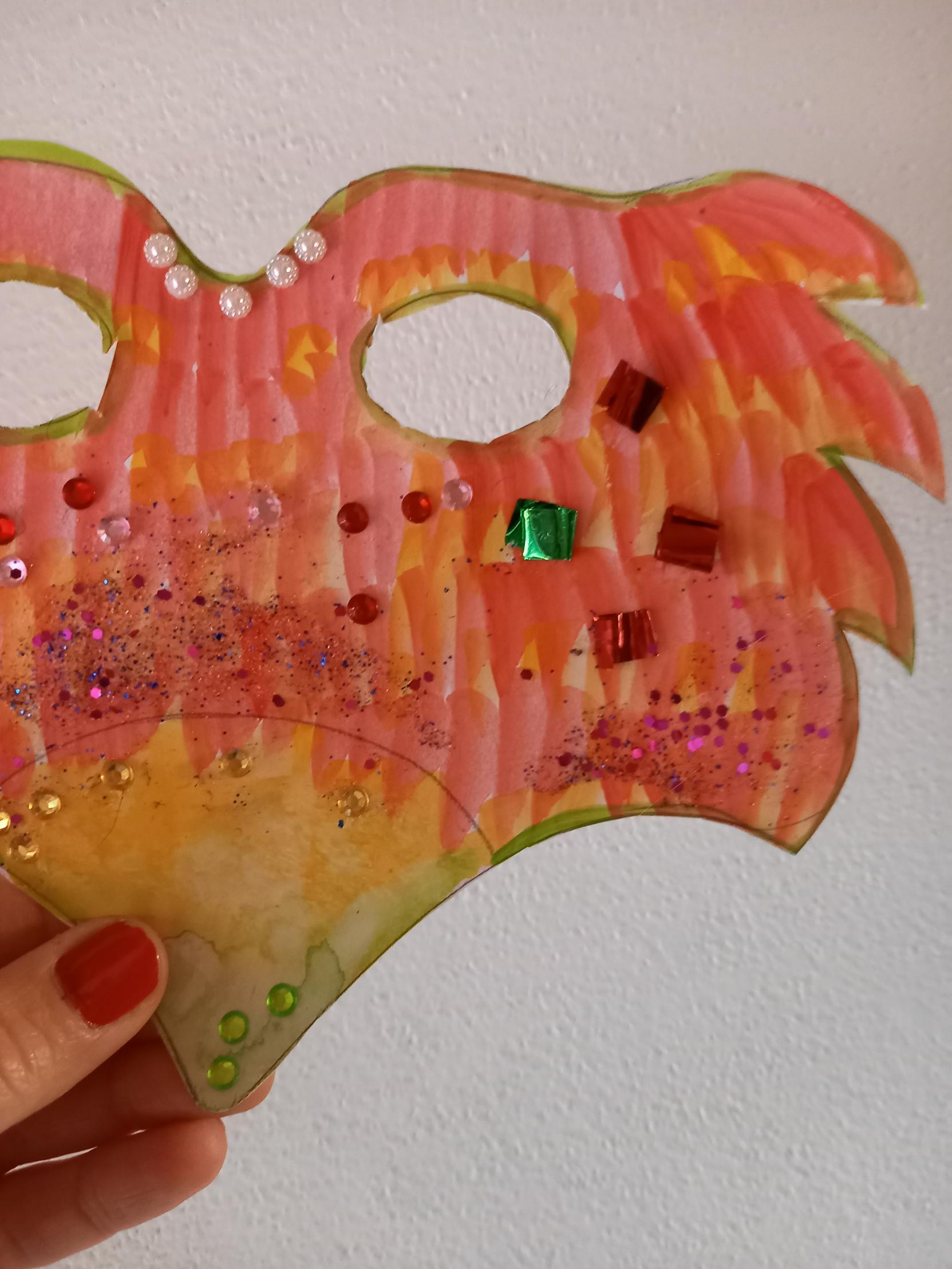 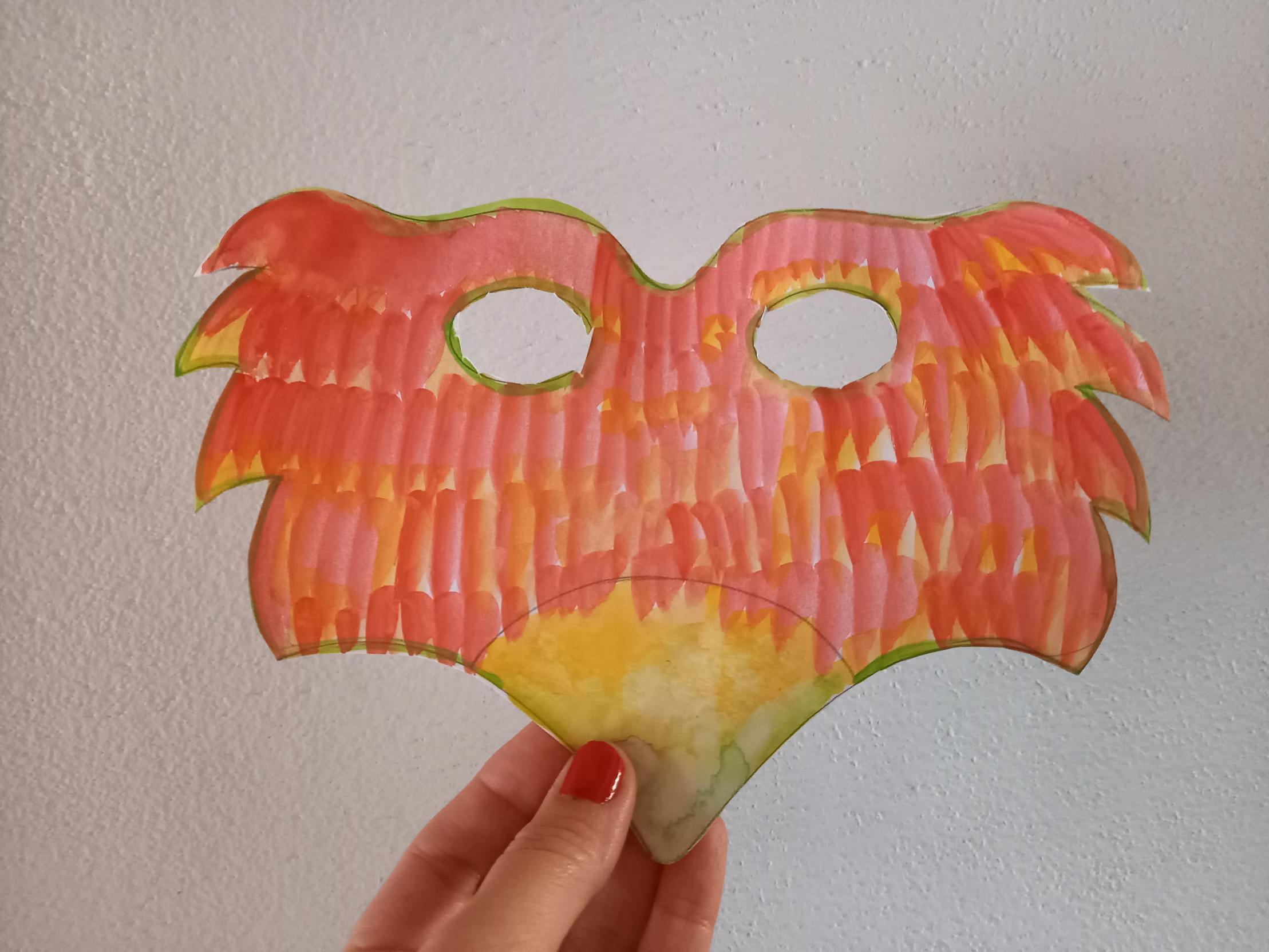 Attacca con lo scotch una cannuccia o uno stecchino su retro ed ecco pronta la tua maschera!
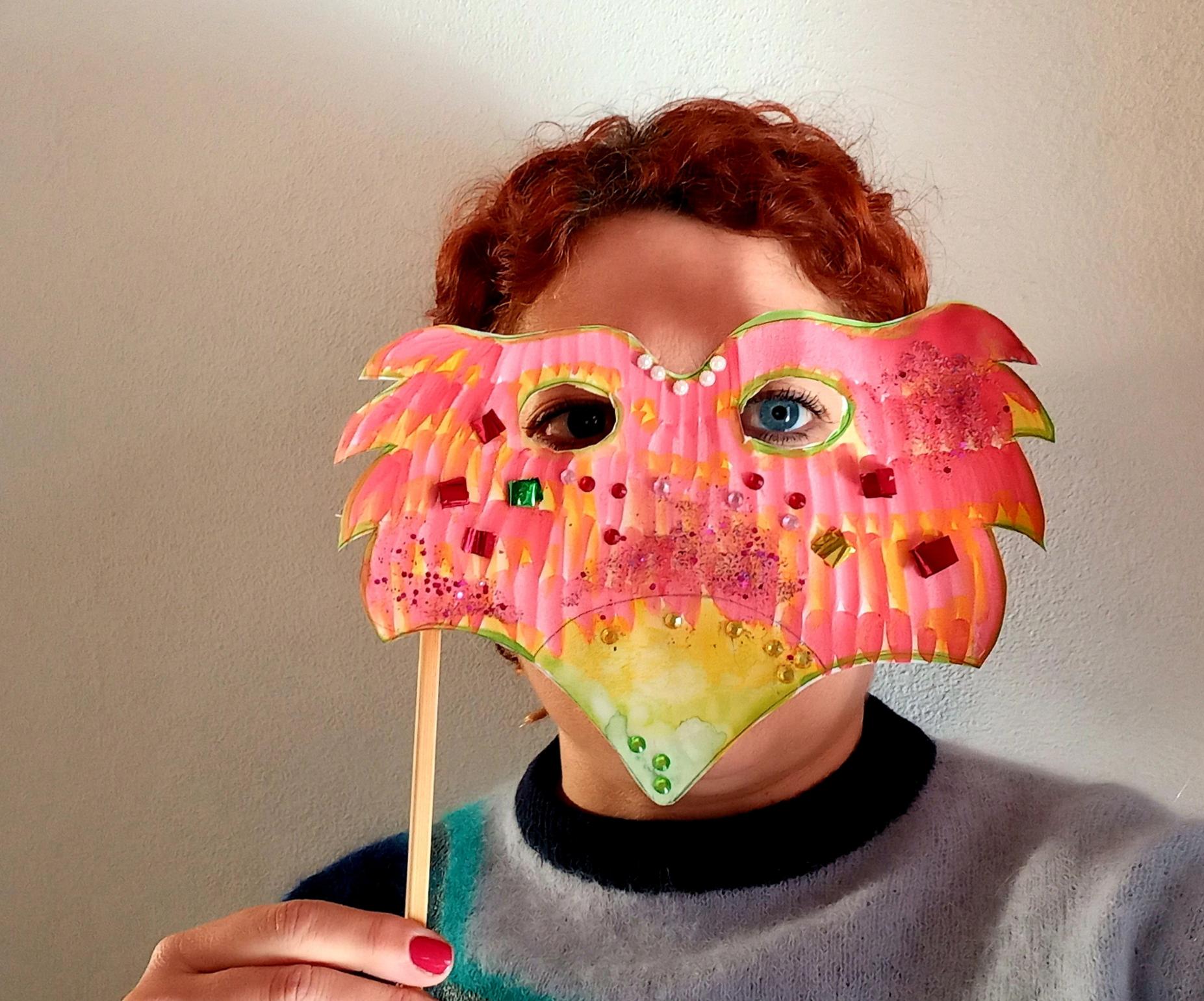 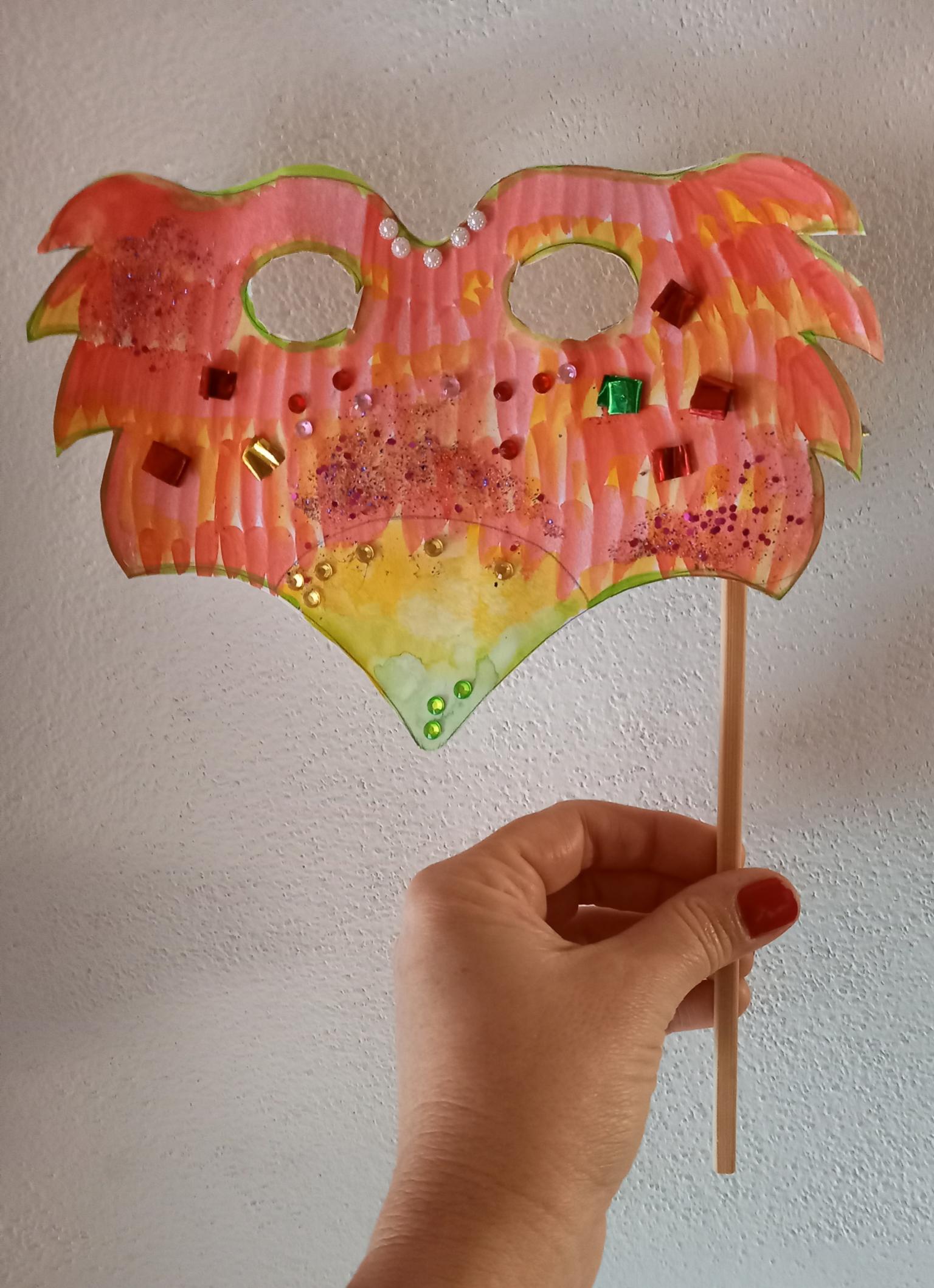 Ottimo lavoro e ricordati di mandarci la foto della tua maschera e noi la pubblicheremo nel sito del Museo.Buon divertimento!